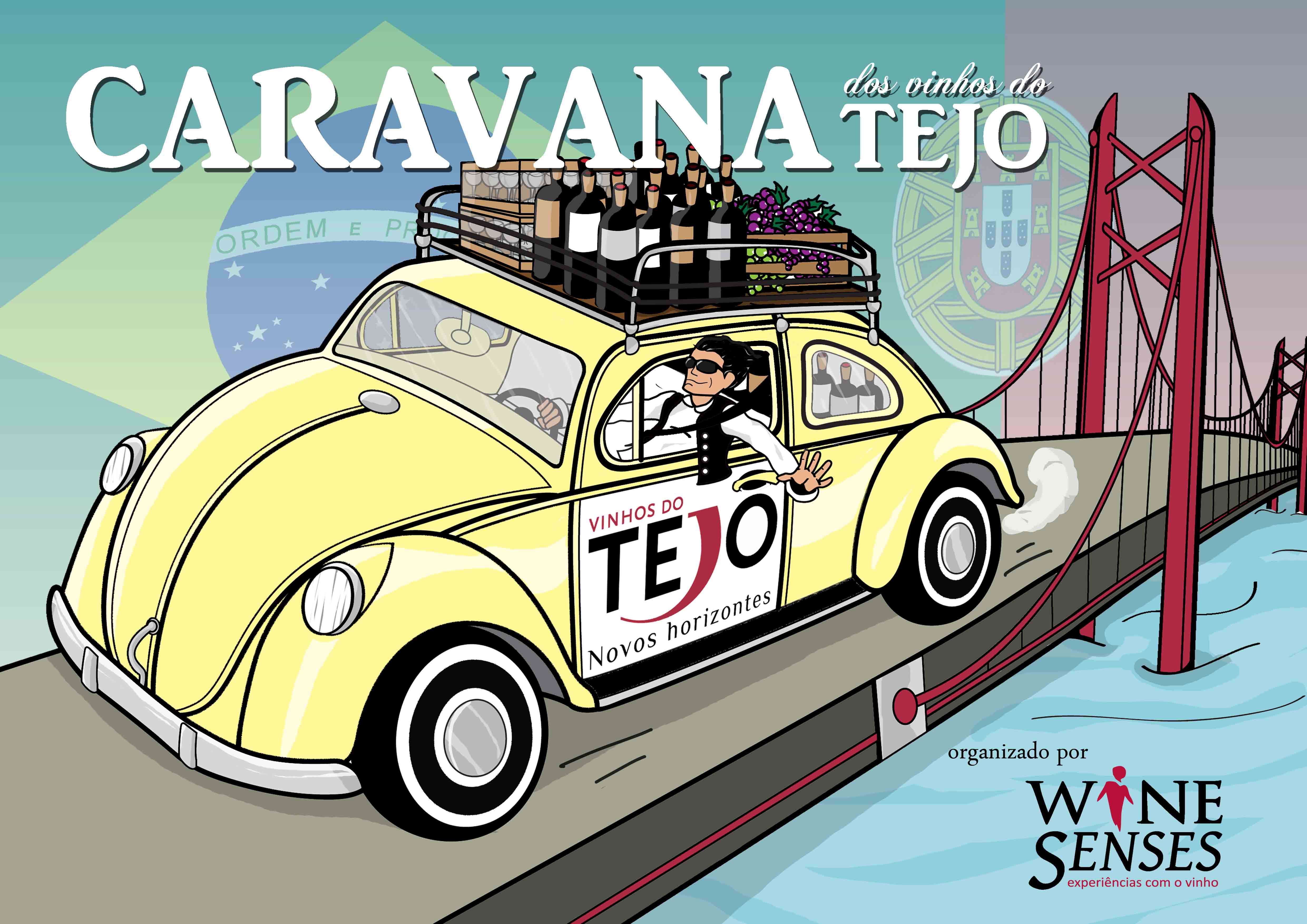 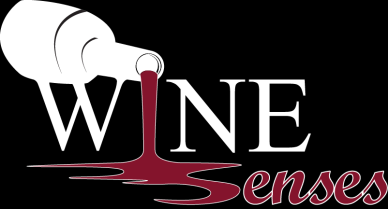 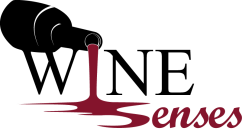 TEJO –100 SENTIDOS
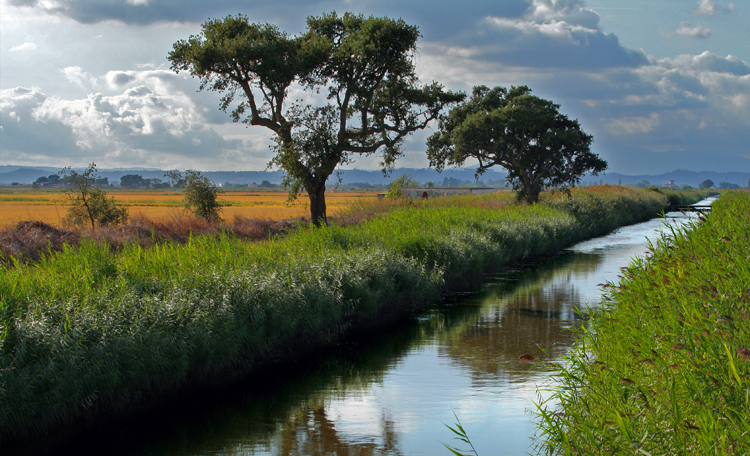 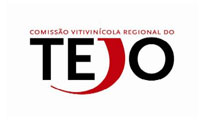 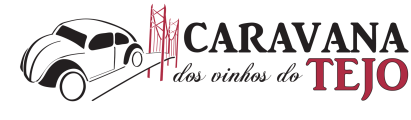 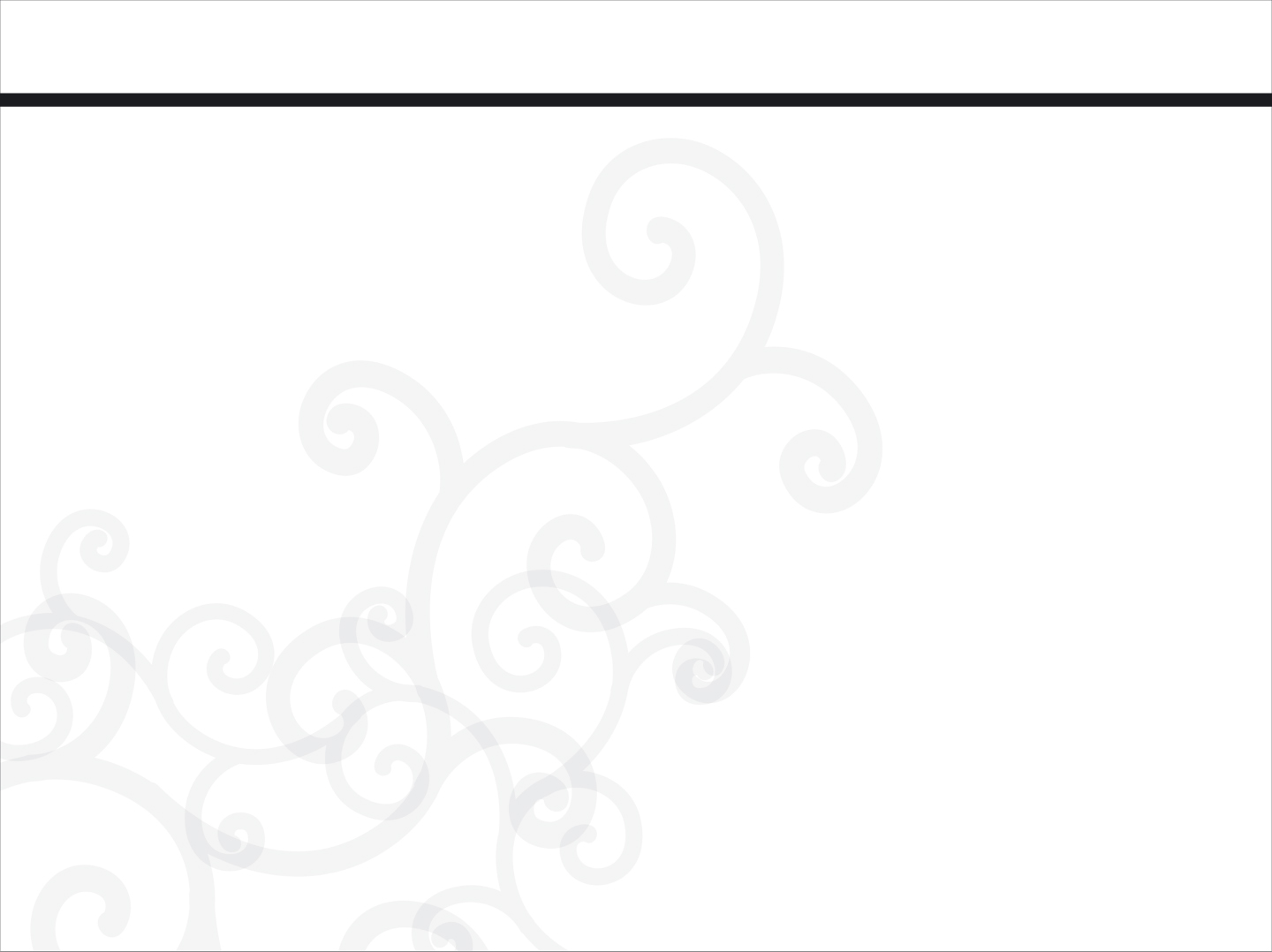 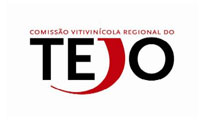 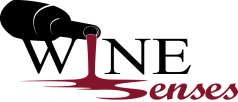 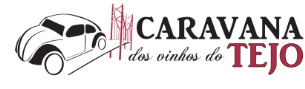 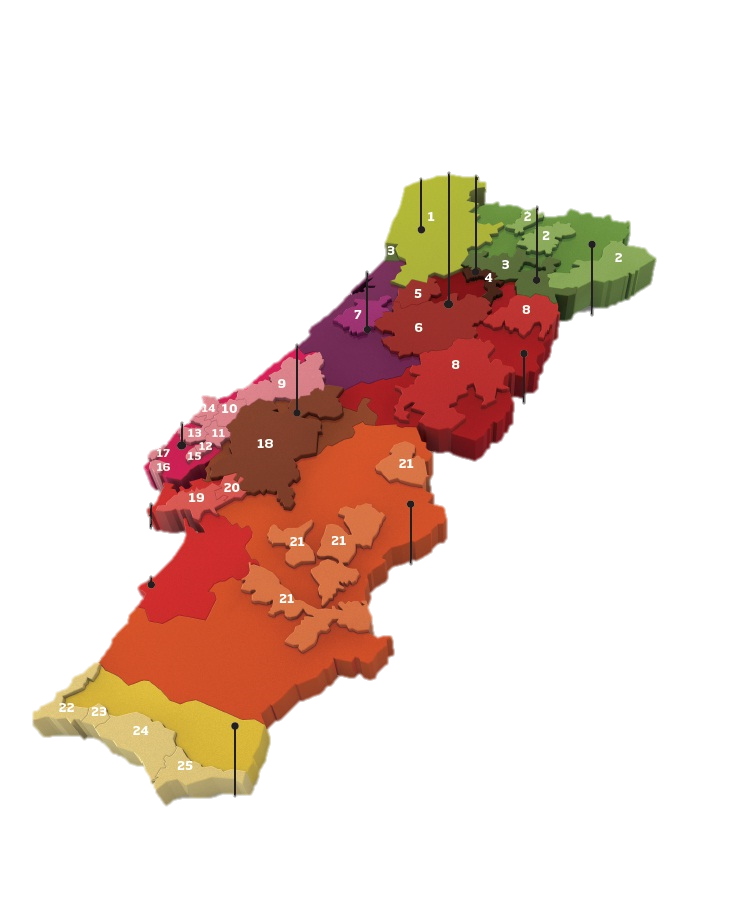 Vinhos de Portugal – Caracterização do País
Influência Atlântica 
Temperaturas moderadas
Ventos Frescos e Húmidos
Pluviosidade elevada
Influência Continental
Elevadas amplitudes térmicas
Pluviosidade fraca a moderada
Influência mediterrânica
Verão Quente e Seco
Invernos Amenos
Nota Geografica
Extremo Sudoeste da Europa
560km de comp. e 160km de largura
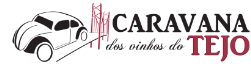 Vinhos de Montanha
Douro, Dão, Beira Interior, Alentejo Norte
(Interior Norte)

. Ciclo vegetativo longo;
. Álcool médio  a alto;
. Acidez média a alta;
. Corpo médio a cheio;
. Potencial de envelhecimento.
Vinhos de Planície
Ribatejo, Terras do Sado, Alentejo Sul, Algarve
  (Sul) 
 
. Ciclo vegetativo curto;
. Álcool médio a alto;
. Acidez  mais terna; vinhos macios
Vinhos Atlânticos
Vinho Verde, Bairrada, Lisboa
(Atlântico Norte) 

. Ciclo vegetativo longo;
. Álcool baixo a médio;
. Acidez elevada;
. Corpo leve a médio, 
. Vinhos aromáticos e florais.
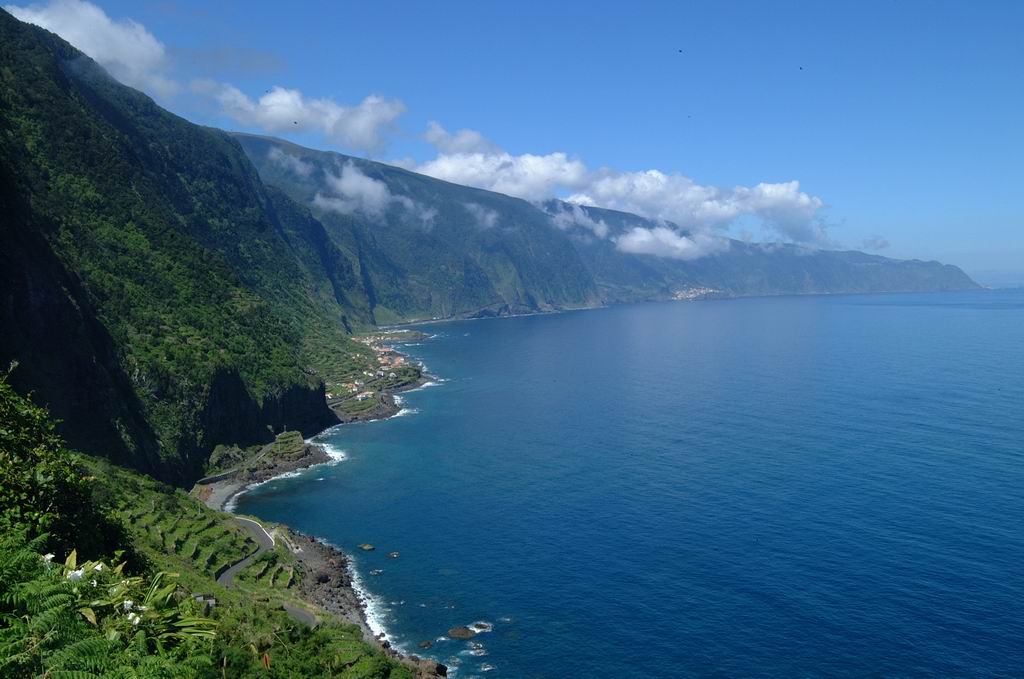 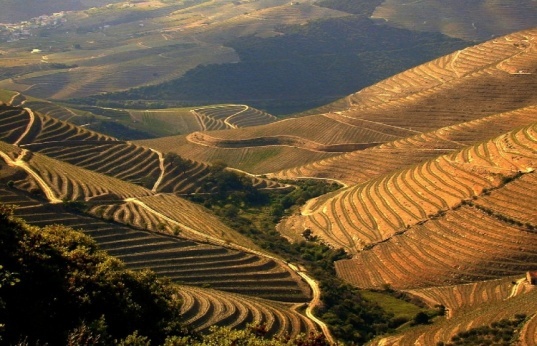 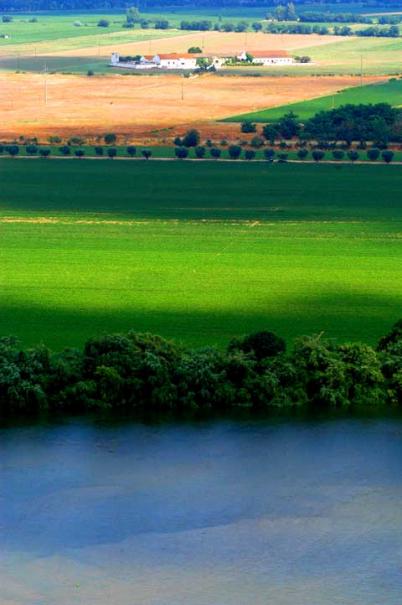 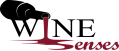 Elaborado por Jose Santanita - www.winesenses.com.br
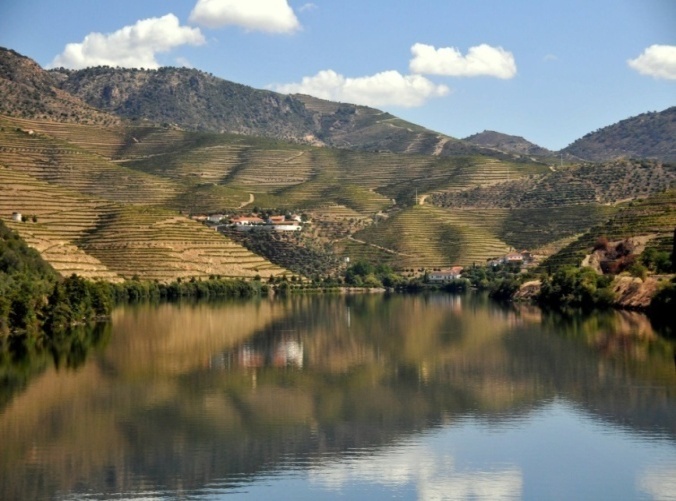 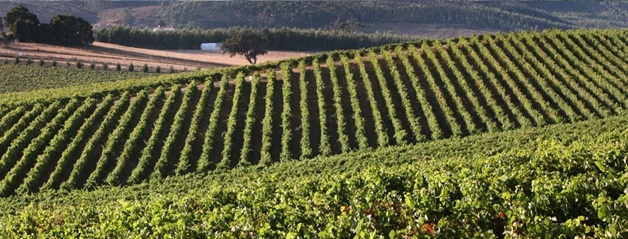 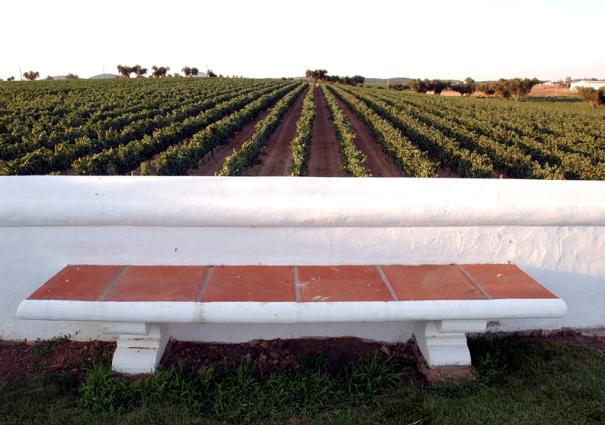 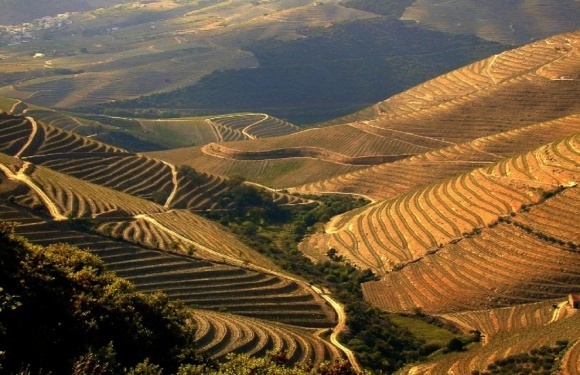 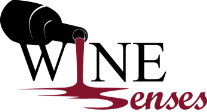 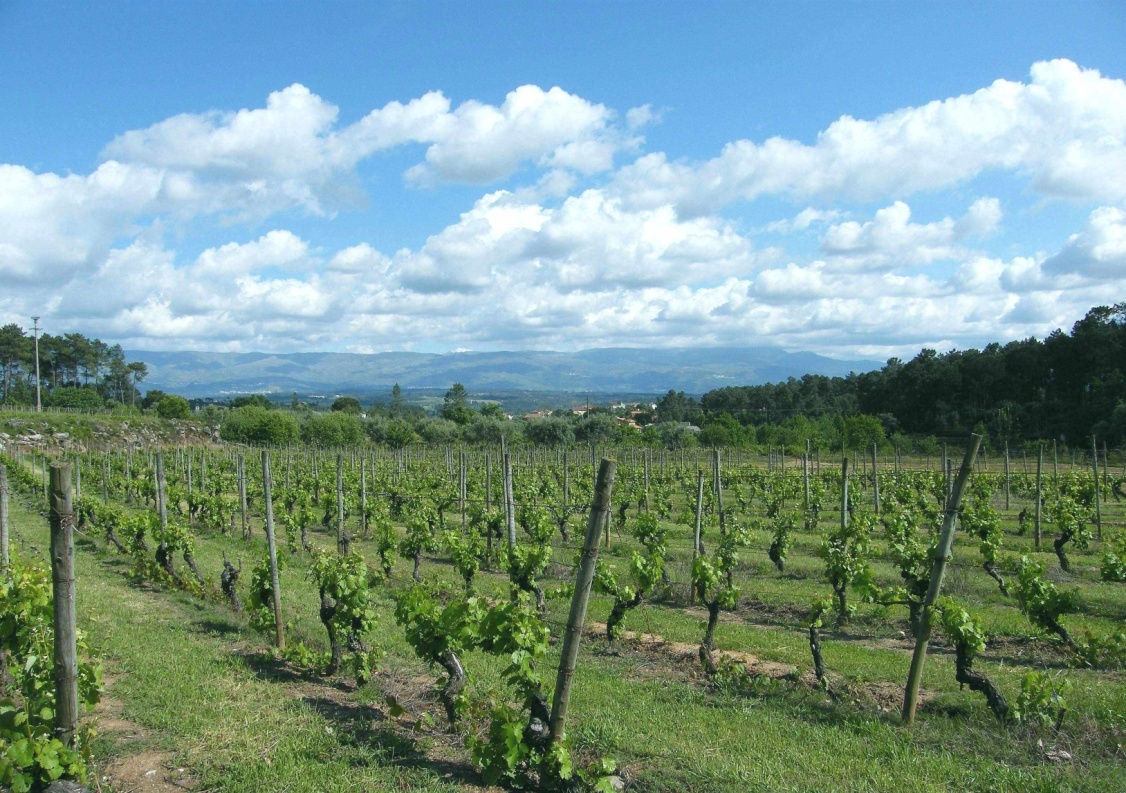 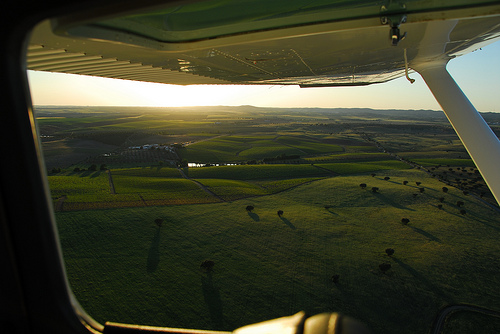 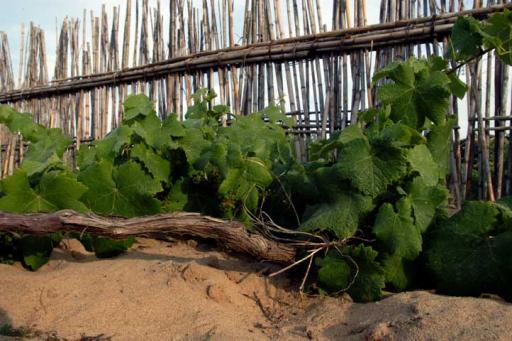 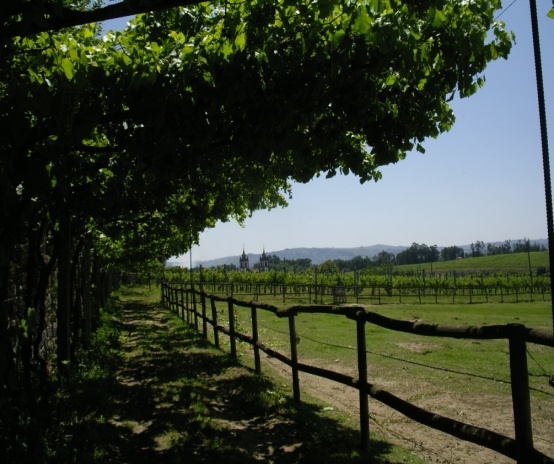 Cedida por Gladstone
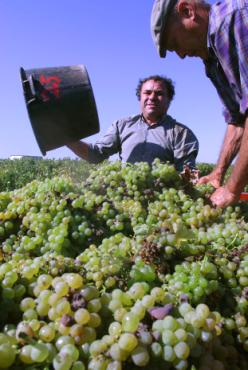 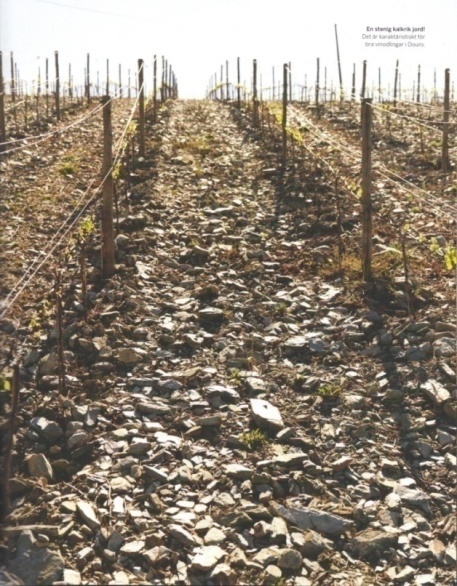 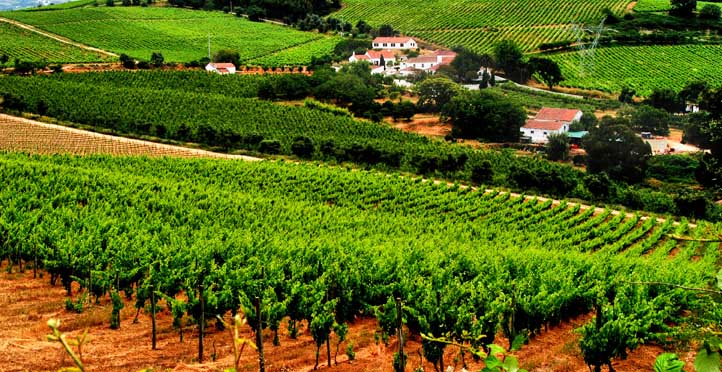 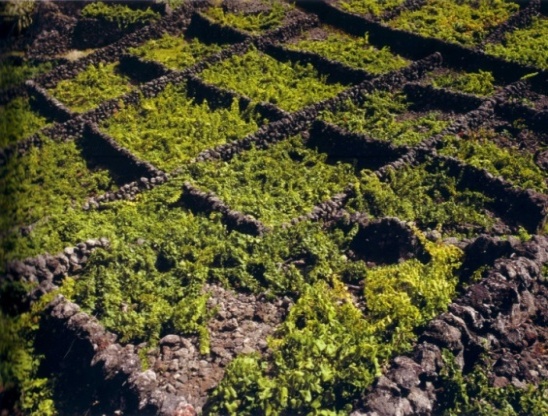 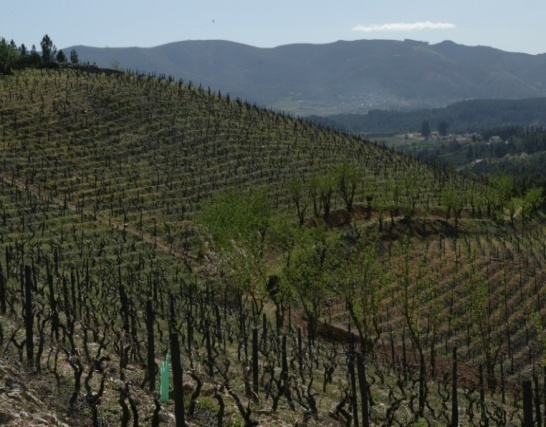 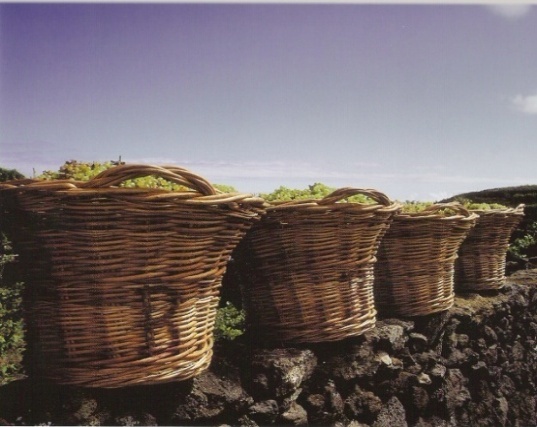 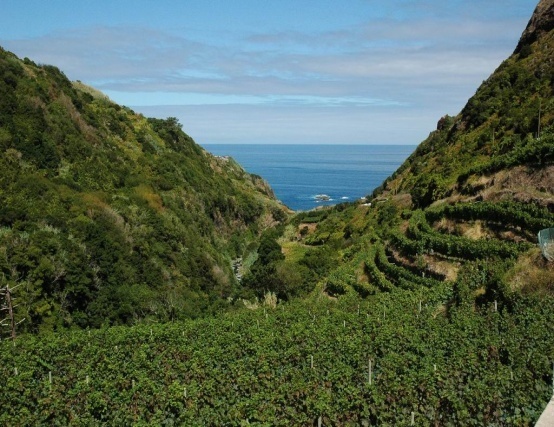 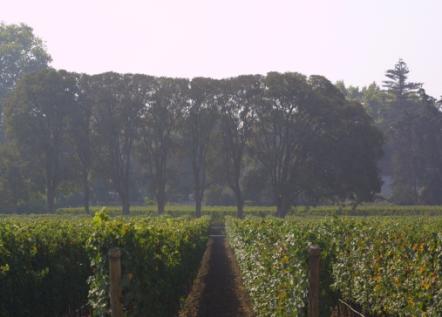 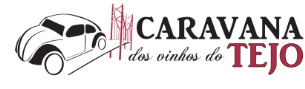 Cedida por Gladstone
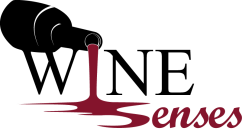 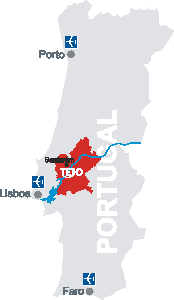 Localizada no coração de Portugal a Região Vitivinícola do Tejo tem, desde a Idade Média, sido reconhecida como uma das principais regiões vitivinícolas de Portugal.
O principal acidente orográfico existente no Ribatejo é a Serra de Aires e Candeeiros, delimitando o que podemos chamar de Alto e Baixo Ribatejo e em termos hidrográficos o Rio Tejo, pela sua dimensão e pela sua regular irregularidade (cheias) continua a condicionar as atividades agrícolas.
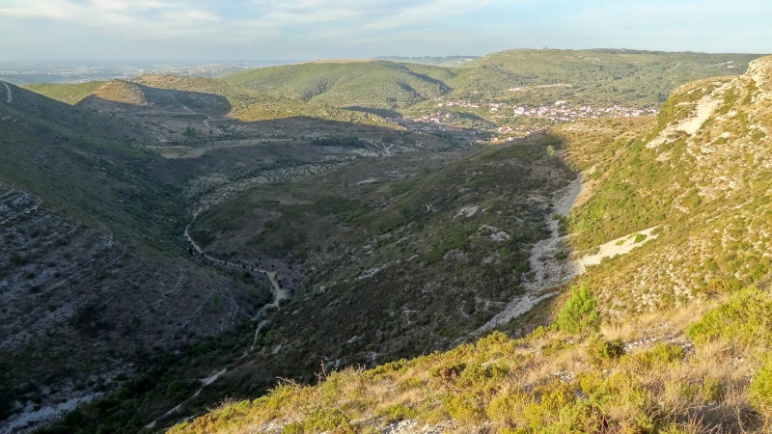 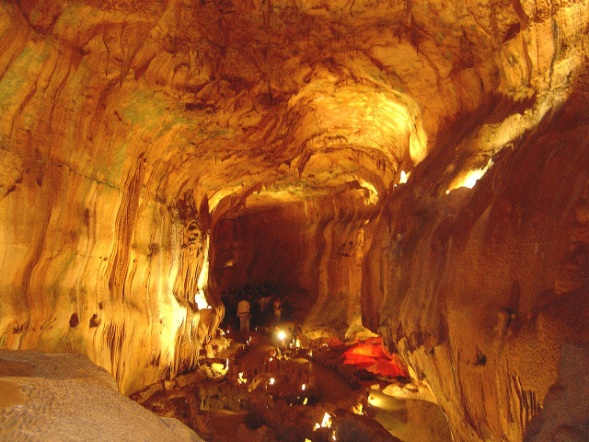 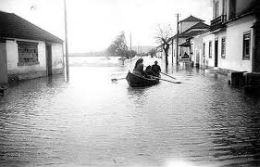 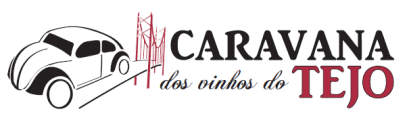 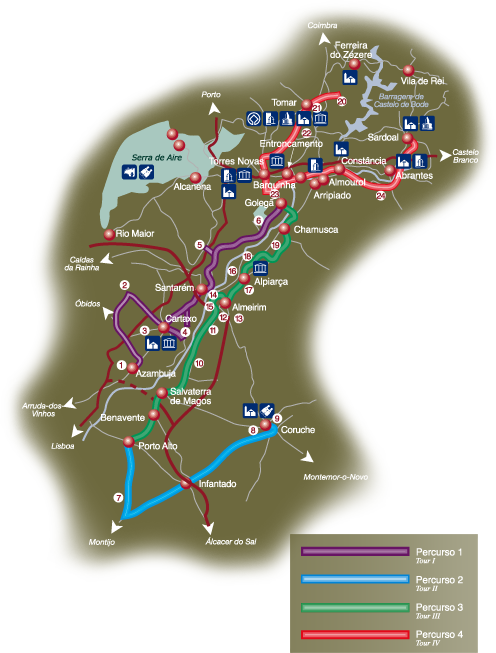 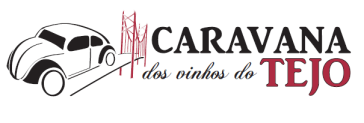 A Região apresenta clima moderado, com temperaturas médias compreendidas entre os 15,50 C e 16,50 C, o valor da insolação situa-se cerca das 2800 horas/ano e a média anual de precipitação é de 750 mm, sendo um pouco mais elevada a Norte da Região, nomeadamente na zona de Tomar e um pouco menos elevada a Sul da Região, nomeadamente na zona de Coruche.
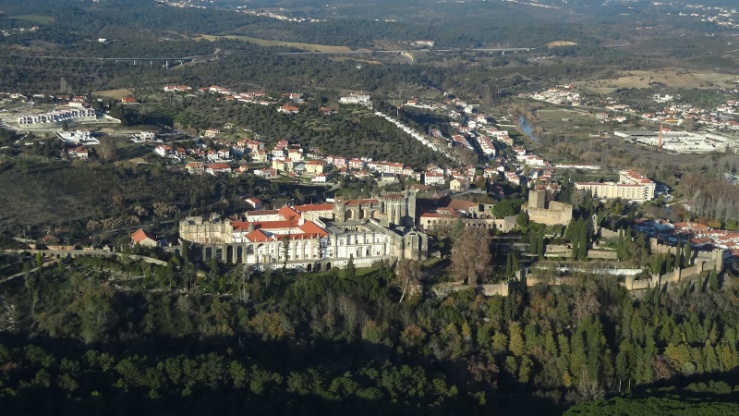 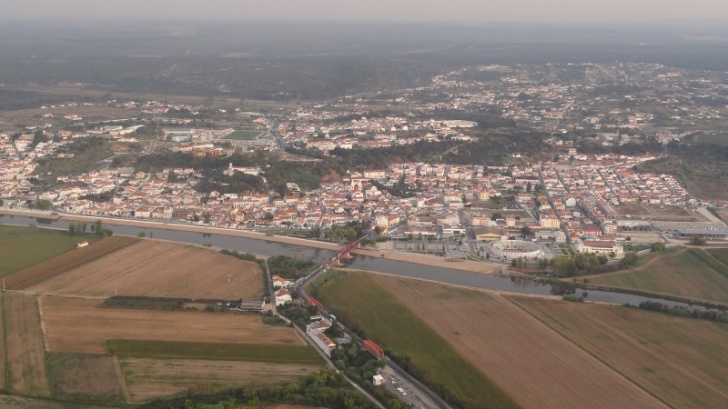 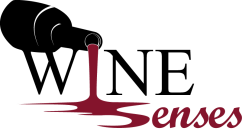 Solos - Terroir
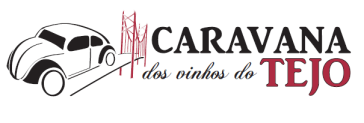 Desenvolvendo-se nas duas margens do Rio Tejo, de quem herdou o nome, a nossa região vitivinícola ocupa uma área de 19 000 hectares que representam cerca de 8% do total nacional e é responsável por uma produção de cerca de 600 mil hectolitros. Destes, são certificados cerca de 120 mil hectolitros, dos quais 90% são IGP Tejo, (Indicação Geográfica Protegida), o vulgarmente chamado Vinho Regional Tejo e 10% são vinhos DOP (Denominação de Origem Protegida), Vinhos do TEJO.
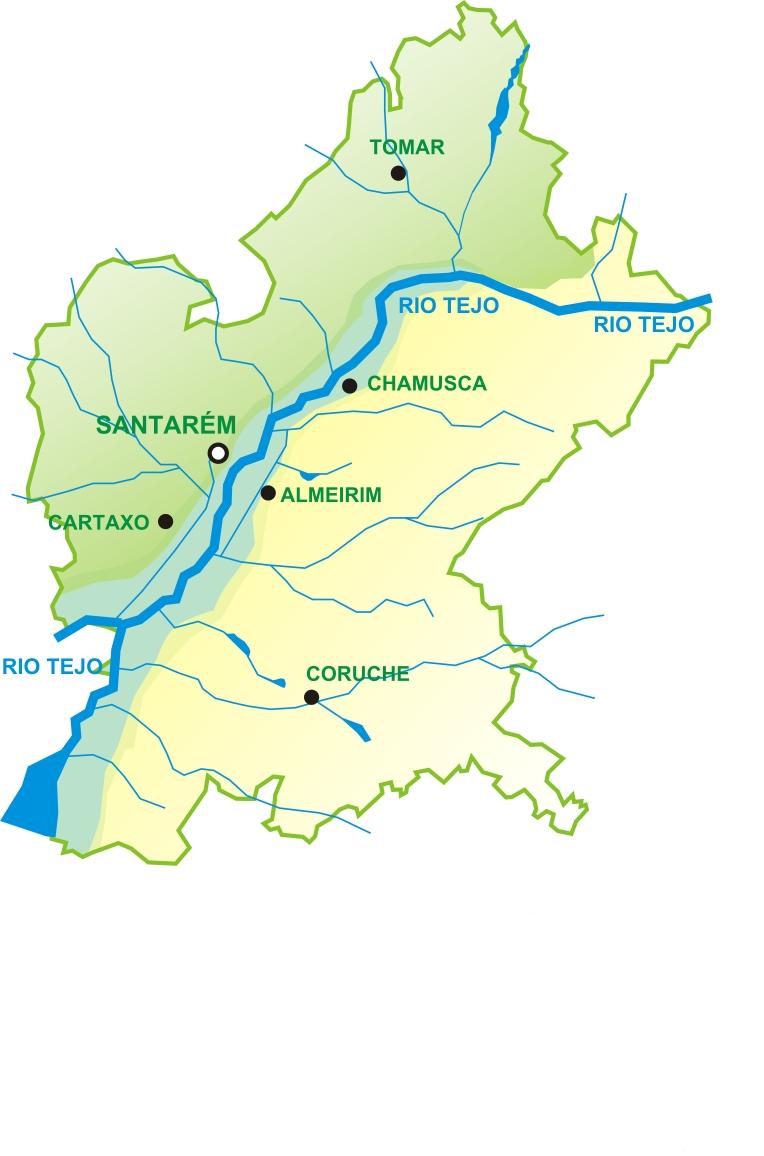 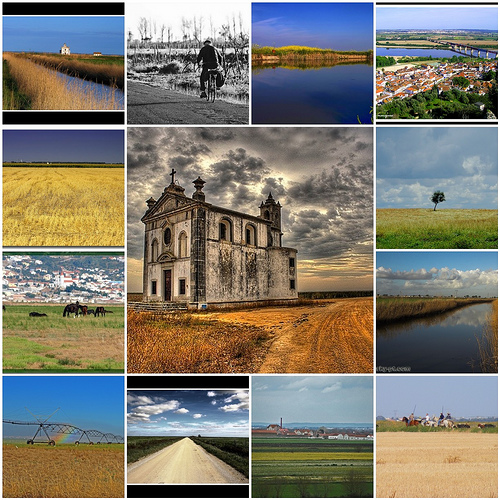 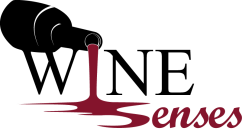 Solos - Terroirs
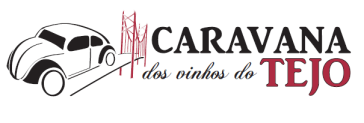 O CAMPO, com as suas extensas planícies, adjacente ao Rio Tejo, conhecido também como a LEZÍRIA DO TEJO, sujeita a inundações periódicas, que se causam alguns transtornos, são também responsáveis pelos elevados índices de fertilidade que aqueles solos de aluvião possuem, é, por excelência a zona dos vinhos brancos, onde predominam as castas Fernão Pires, Arinto e Verdelho.
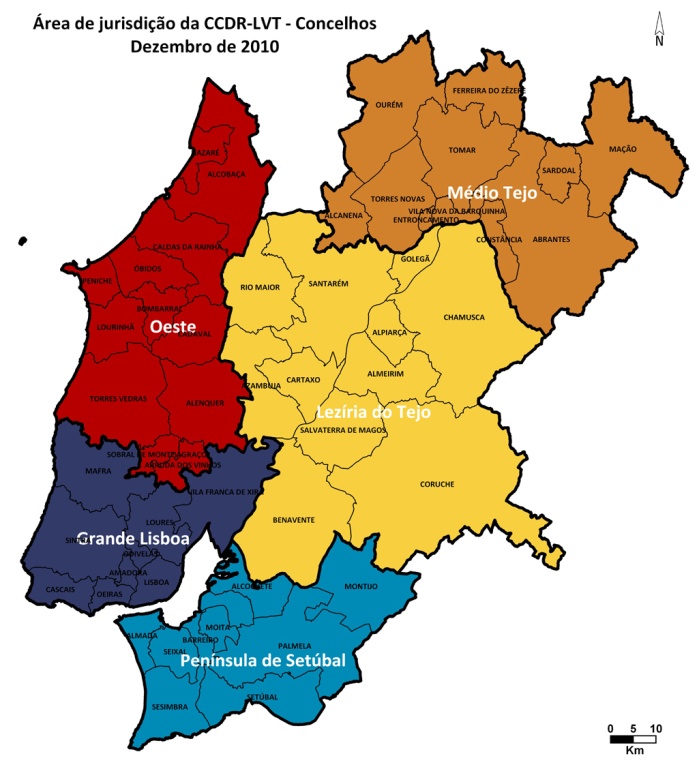 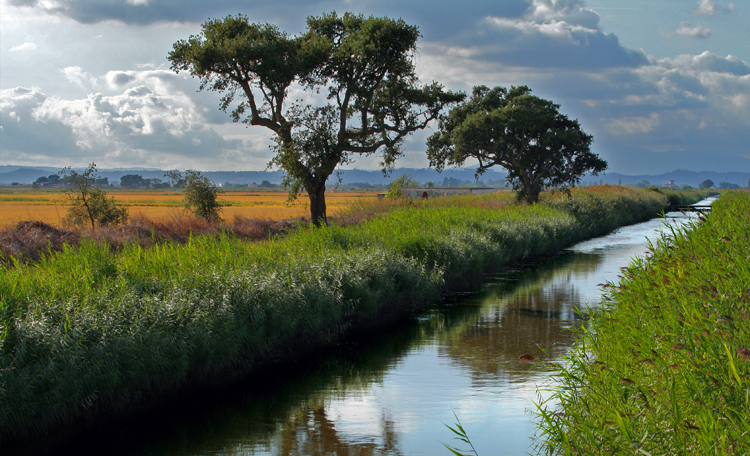 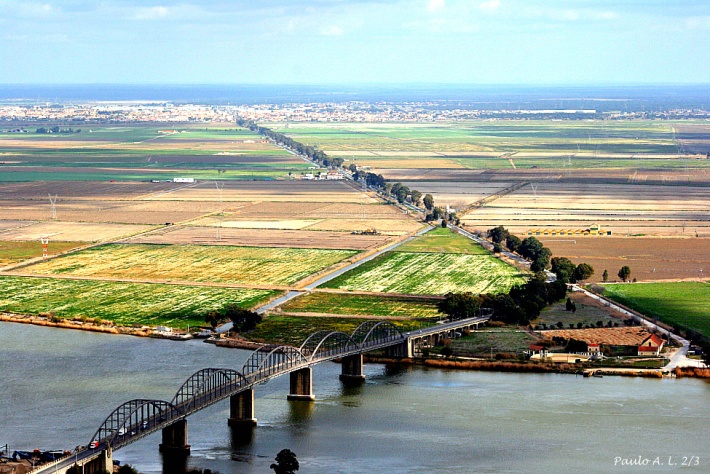 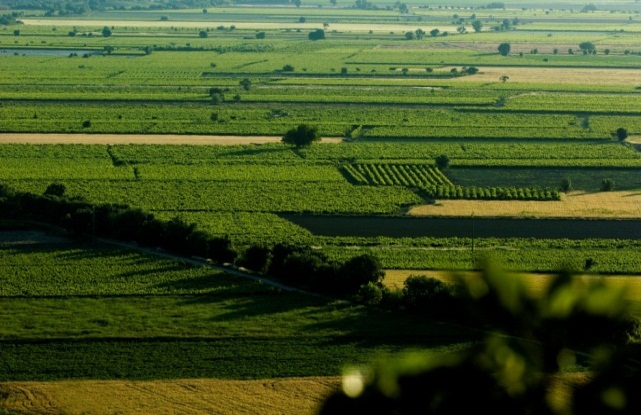 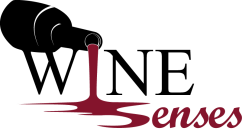 Solos - Terroirs
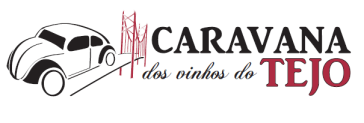 O BAIRRO, situado entre o Vale do Tejo e os contrafortes dos maciços de Porto de Mós, Candeeiros e Montejunto, com solos argilo-calcários em ondulados suaves, é a zona ideal para as castas tintas, nomeadamente Touriga Nacional, Trincadeira e Cabernet Sauvignon.
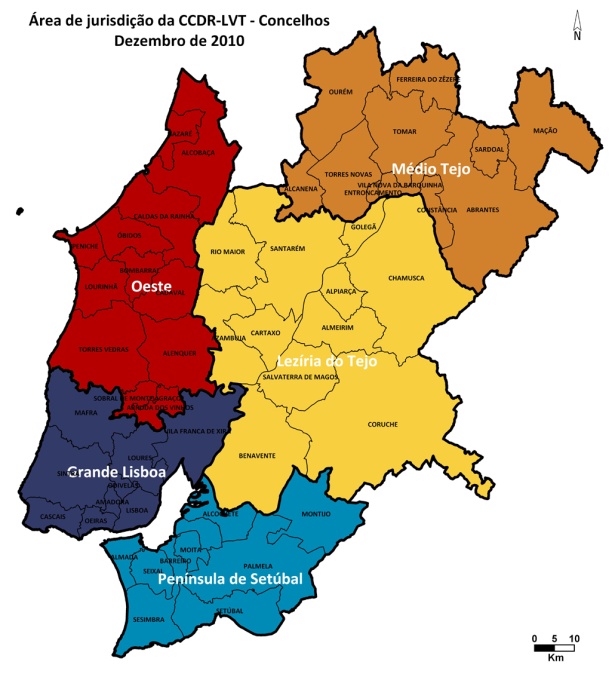 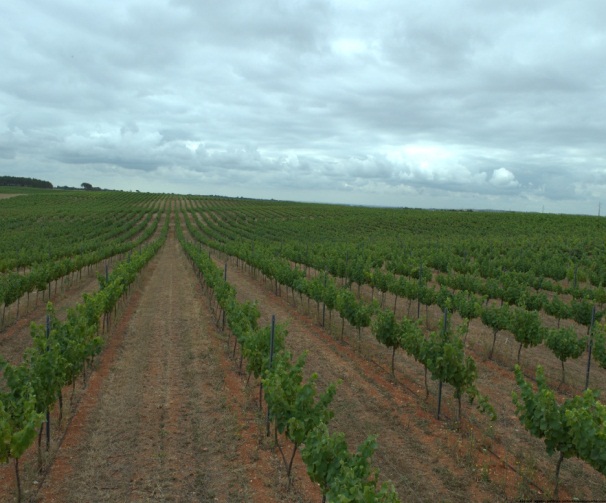 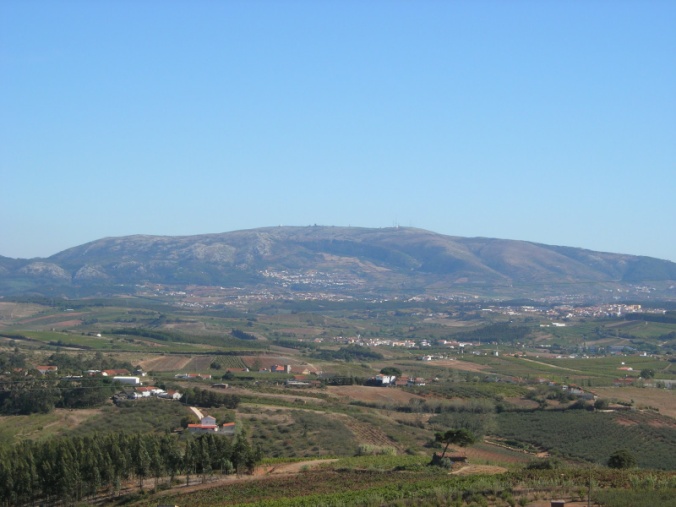 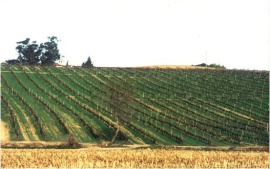 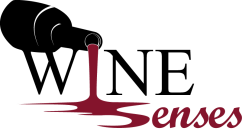 Solos - Terroirs
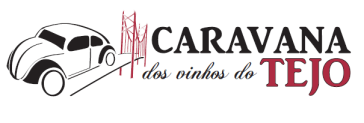 A CHARNECA, localizada a sul do CAMPO, na margem esquerda do Rio Tejo, com solos arenosos e medianamente férteis, se por um lado apresenta rendimentos abaixo da média da Região, por outro lado induz a um afinamento, quer de vinhos brancos, quer de vinhos tintos.
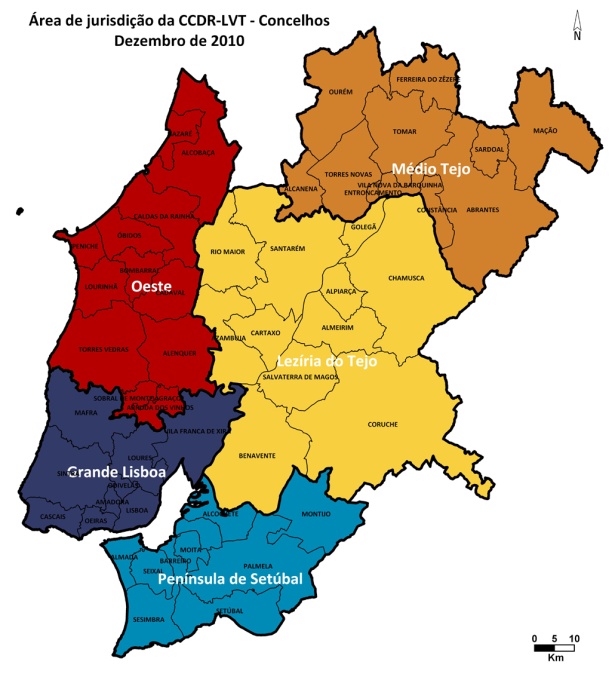 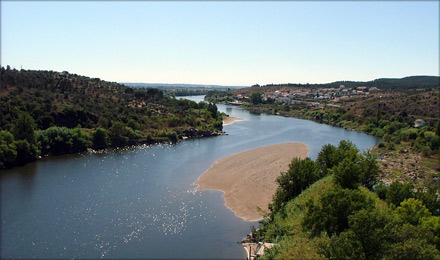 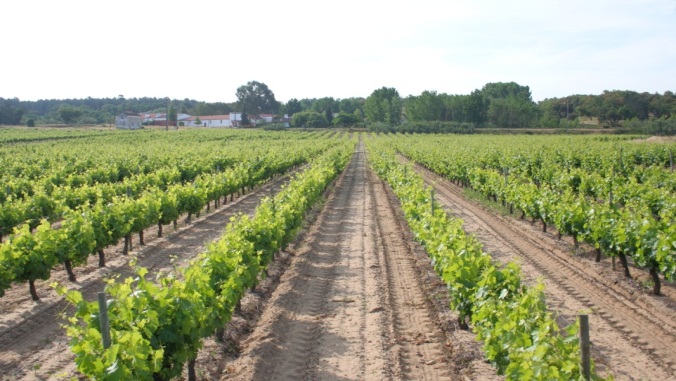 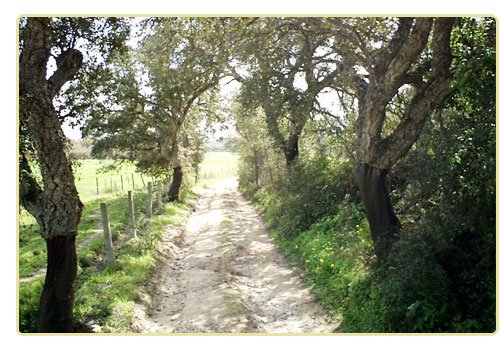 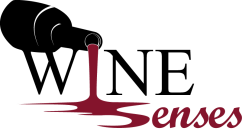 CASTAS TINTAS
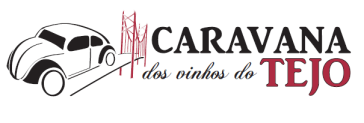 Touriga Nacional
A casta portuguesa com maior notoriedade a nível nacional e internacional. Caracterizada por elevada concentração de componentes aromáticos, com floral intenso, onde predominam as violetas, frutos silvestres, uva passa e esteva.
Trincadeira
Casta muito divulgada a nível nacional, com especial relevância na Região do Tejo. Embora não muito intensa em matéria corante, com aroma a frutos vermelhos e amoras onde ressalta algum floral e especiaria.
Cabernet Sauvignon
Uma das castas internacionais de maior notoriedade que há décadas se adaptou de forma magnífica à Região do Tejo. De maturação tardia, bastante resistente à podridão, apresenta uma componente aromática específica, onde ressaltam os aromas a pimentos verdes, cassis e especiarias.
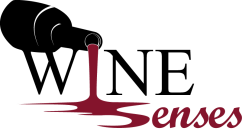 CASTAS TINTAS
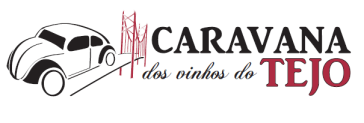 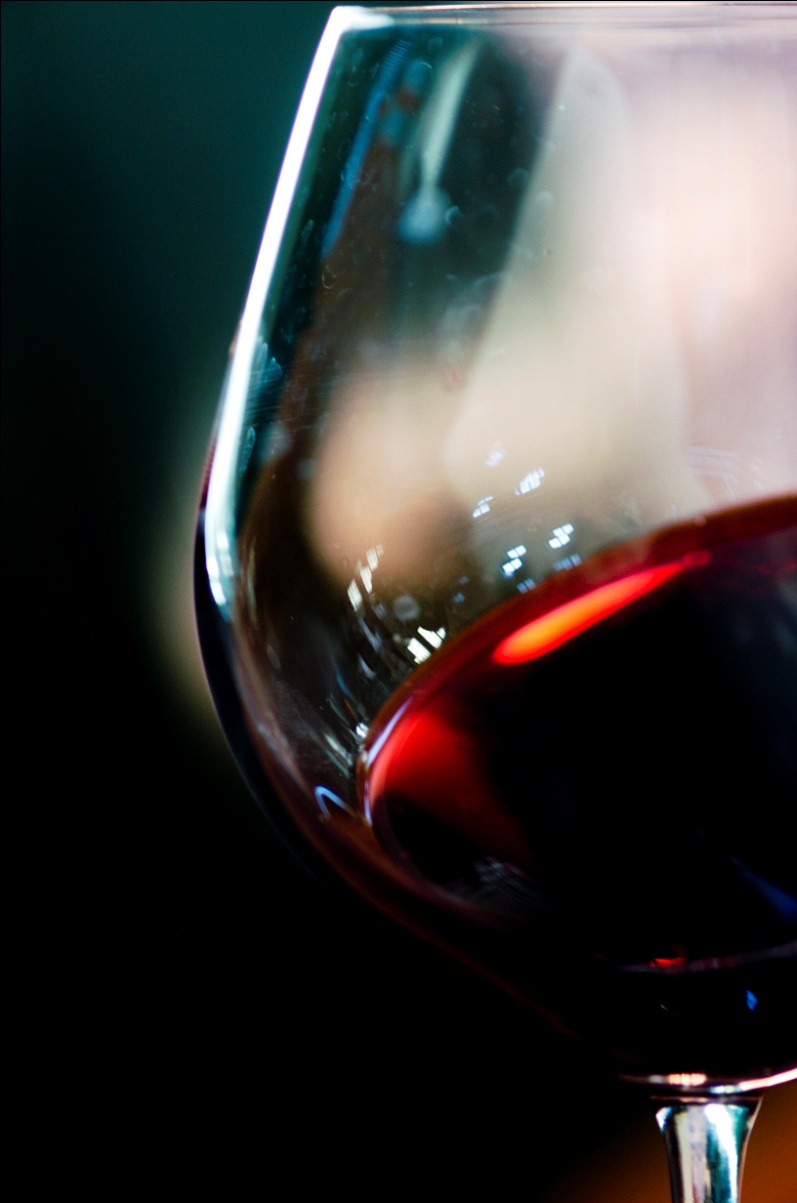 Castelão

Aragonês (Tinta Roriz/Tempranillo)



Syrah

Alicante Bouschet
 
Merlot
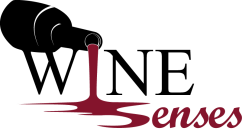 CASTAS BRANCAS
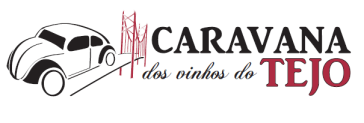 Fernão Pires
É a casta branca mais versátil e cultivada da região do Tejo. É uma casta bastante aromática, agradavelmente frutada, com fortes aromas florais.
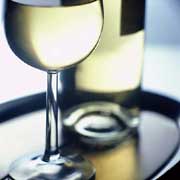 Arinto
Tem uma acidez equilibrada e produz vinhos frescos com notas de limão e ananás.
Verdelho
Produz um vinho de aspecto cítrico, com aroma a frutas exóticas, bem estruturado e equilibrado.
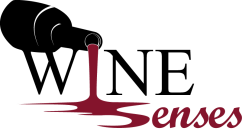 CASTAS BRANCAS
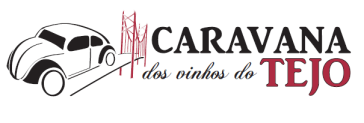 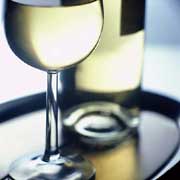 Sauvignon Blanc e Chardonnay

São duas castas internacionais comuns na região do Tejo, contudo nesta região apresentam-se mais ricas e suaves do que em outras regiões vitivinícolas. O Chardonnay normalmente pouco estagiado em madeira, é muitas vezes associado com o Arinto para acentuar as suas características aromáticas. As castas internacionais cultivadas na região do Tejo permitem sobretudo acrescentar estrutura e corpo às variedades endógenas.
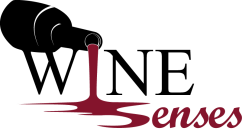 CARACTERISTICAS VINHOS
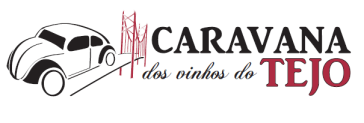 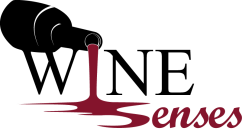 Descobrir o vinho través do rótulo na hora harmonizar.
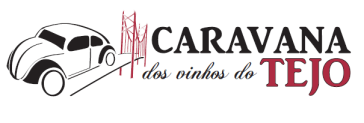 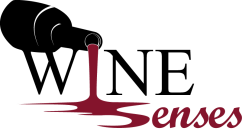 Como Diferenciar os Vinhos
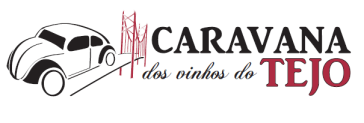 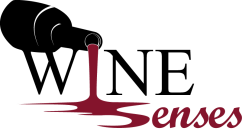 José carlos Santanita Wine Director
18
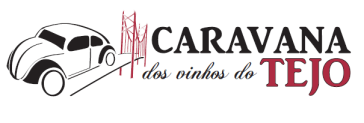 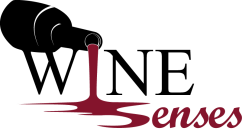 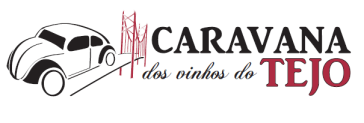 Influencia das Técnicas de Culinária na Hora de Harmonizar
Uma posta de Salmão cozido ao vapor é mais delicado em sabor, do que outro que seja grelhado em carvão.
 Legumes ou hortaliças assadas no forno adquirem gosto mais intenso do que as cozidas em água a ferver. Tudo isto inevitavelmente, têm influência no vinho que escolher para acompanhar a refeição!
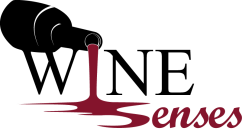 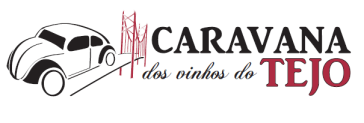 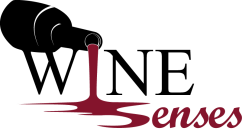 Vinhos do Tejo com a Gastronomia Internacional
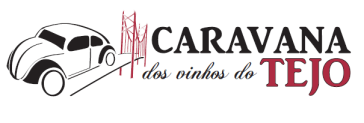 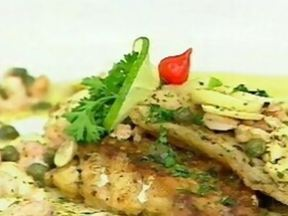 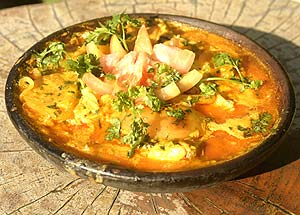 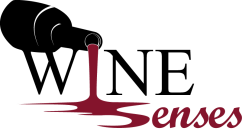 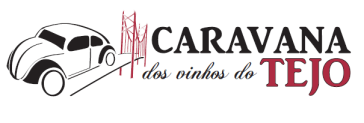 Vinhos do Tejo com a Gastronomia Internacional
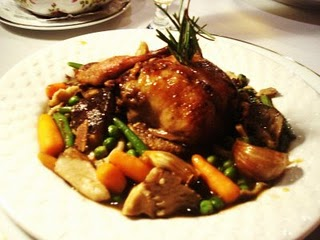 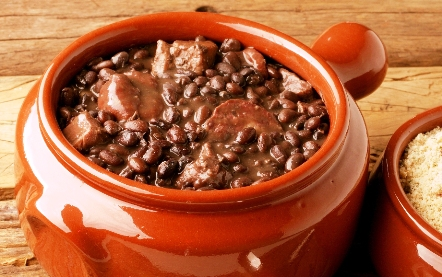 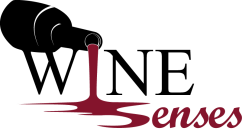 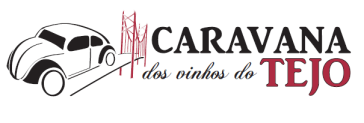 Como ser sucesso no serviço de vinhos a copo?
O Serviço de vinhos é uma arte, terá bons resultados  em vendas quando se alia a técnica ao momento do cliente
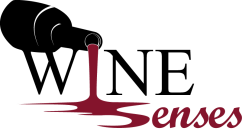 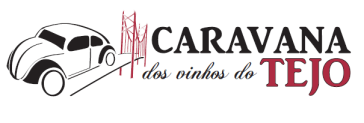 - Quais são os pontos a serem observados pelo consumidor na hora de pedir o vinho em taça?
Atestar a boa conservação dos vinhos e ter confiança no restaurante onde solicita esse serviço, para ter esse serviço não pode ser em todo o lugar pois muitas vezes os vinhos são mal acondicionados
 
Como fica a conservação da garrafa de pois de aberta no bar?

Pode ser vedada de várias formas, (a melhor forma é vacu vin) permite que os vinhos depois de abertos durem 10 dias sem problemas
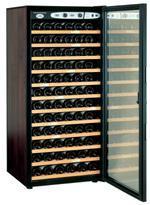 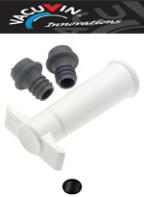 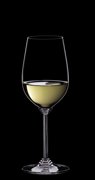 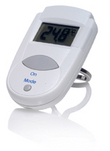 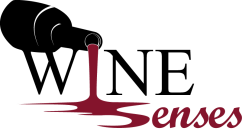 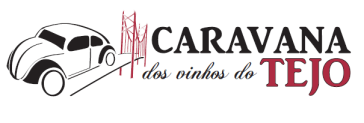 Vantagens do Vinho a Copo
Um serviço que combate o consumo excessivo do álcool.
Um serviço que permite os clientes degustar vinhos diferentes durante a refeição.
Um serviço de educação vínica, pois os clientes aprendem a ligar os vinhos corretos à gastronomia entre outras situações como temperaturas de serviço e copos indicados a cada tipo de vinho.
Um serviço que se torna econômico para o cliente e vantajoso para o restaurante!
Valoriza a gastronomia do restaurante
Dar oportunidade ao cliente de degustar vinhos que não conheça e valorizar outras regiões menos conhecidas
Potenciar diferentes momentos gastronômicos
Fidelização dos clientes ao restaurante e a gastronomia do mesmo.
Muitas garrafas de vinho têm que ser consumidas rapidamente, se utilizarem o vinho a copo esses vinhos vão desaparecendo da cave do restaurante e os clientes consomem os mesmos no tempo certo!
 Maior sucesso econômico
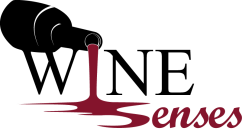